CHEMICAL PLAQUE CONTROLA SEMINAR
ITS DENTAL COLLEGE , HOSPITAL & RESEARCH CENTRE GREATER NOIDA

PRESENTED BY

JOHNN KAZIMM

Date – 4/09/2014

 Moderator – Dr. SHIVJOT CHHINA
INDEX
Dental Plaque and formation
Classification 
Categories of chemical plaque control agents
Description
Mechanism of Action
Vehicles
Disclosing Agent
Mouthwashes
Oral Irrigators
Dental Spray
Plaque control and Implants
DENTAL PLAQUE
Dental Plaque is defined as a specific but highly variable structural entity resulting from sequential colonization and growth of micro organisms on the surfaces of teeth and restoration consisting of micro organisms of various strains and species are embedded in the extra cellular matrix, composed of bacterial metabolic products and substance from serum, saliva and blood.(1)
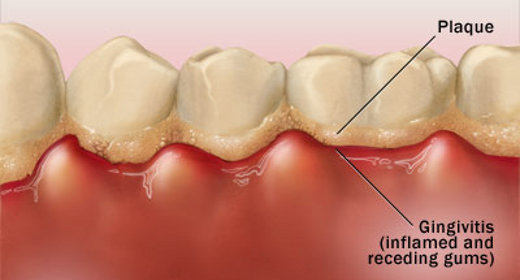 COMPOSITION OF DENTAL PLAQUE



Bacterial cells, plaque contains a small number of epithelial cells, leukocytes, and macrophages. 

The cells are contained within an extracellular matrix, which is formed from bacterial products and saliva. 


The extracellular matrix contains protein, polysaccharide, lipids and glycoproteins.(2)


Inorganic components are also found in dental plaque; largely calcium and phosphorus which are primarily derived from saliva.
ETIOLOGY OF PERIODONTAL DISEASES  & RELATED STUDIES
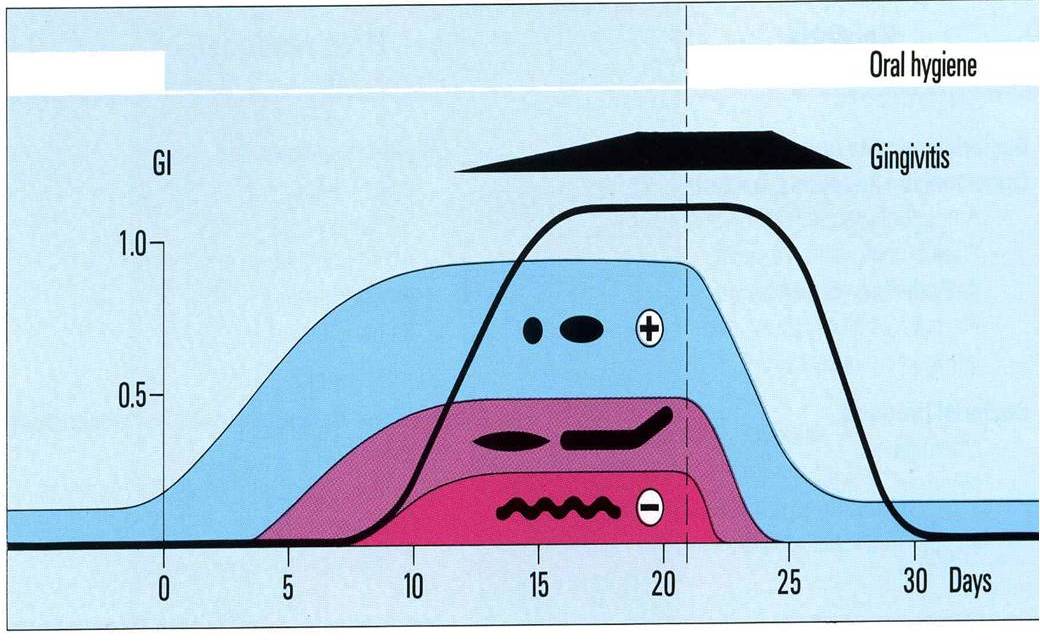 (3)
Page & Schroeder have demonstrated that an initial gingival lesion develops within approximately four days from a condition of healthy gingiva if plaque is allowed to accumulate freely.(4)
CHEMICAL PLAQUE CONTROL

DEFINTION
Chemical plaque control can be defined as use of various chemical agents for the purpose of removal of plaque and maintaining of oral health.
CHEMICAL PLAQUE CONTROL



IDEAL REQUISITE OF AN ANTI PLAQUE AGENTS:-

Should significantly reduce plaque &   gingivitis.

Should prevent growth of pathogenic bacteria.

Should Prevent development of resistant bacteria.

Should be compatible with the oral tissues.

Should not stain teeth/ alter taste.

Should be inexpensive & easy to use.(6)
FIVE CATEGARIES OF CHEMICAL PLAQUE CONTROL AGENTS. 



Broad spectrum antiseptics. 

 Antibiotics aimed at specific bacteria's.

  Single or combinations of enzymes that could modify plaque structure or activity. 

  Non – enzymatic dispersing or modifying agents.

  Agents that could affect bacterial attachment.
DIFFERNCE BETWEEN ANTISEPTIC AND ANTIMICROBIAL



Antibiotics are effective only against bacteria while antiseptic acts against a wide range of microorganisms.

Antibiotics are chemical substances that kill and stop the growth of bacteria. 

They act by interfering with the cell wall synthesis and nucleic acid metabolism, and by inhibiting protein synthesis.(7)

They are broadly classified as bacteriostatic, which acts primarily by inhibiting bacterial multiplication, and bactericidal, which acts primarily by killing the bacteria. 



ANTISEPTIC

Antiseptic prevents the growth and development of the microorganisms without necessarily killing them. They can be topical agents that are used to apply the skin, mucus membranes and intimate objects or can be internally used agents such as urinary tract antiseptics.(8)
CLASSIFICATION BY GENERATIONS
1st generation: reduce plaque 20-50%. Efficacy is limited by their poor retention E.g: phenols, sanguinarine


2nd generation: retains longer in oral cavity. 70 to90% plaque control. E.g.: chlorhexidine.(9)



3rd generation: it should be effective against specific periodontal organism. Yet to be developed.
ADDY’S CLASSIFICATION
a)	ANTIBIOTIC
PENICILLIN
VANCOMYCIN
ERYTHROMYCIN

b)	ENZYMES
MUCINASE
LIPASE
AMYLASE
LACTOPEROXIDASE

c) QUATERNARY AMMONIUM COMPOUND
BENZETHONIUM CHLORIDE

d) BISBIGUANIDES
CHLORHEXIDINE
ALEXIDINE
E) METALLIC SALTS
COPPER
TIN
ZINC

F) PHENOLIC COMPOUNDS
THYMOL
MENTHOL
EUCALYPTOL

G) FLUORIDE
STRO

H) OTHER ANTISEPTICS
IODINE
TRICLOSAN(9)
METALLIC IONS


Salts of zinc & copper are most commonly used. They have plaque inhibitory capacity.



MECHANISM OF ACTION


They reduce glycolytic activity in microorganisms & delay bacterial growth.  


 Zinc  inhibits the production of VSC in the oral cavity by interacting with sulphur in the amino  acids or their metabolism. (10)



Zinc can be retained in the oral cavity for approximately 2-3 hours  after tooth brushing by binding to acidic substances on the oral mucosa, in the saliva or on  bacterial surfaces
ZINC CONTAING TOOTHPASTE
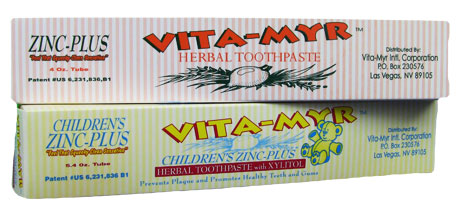 ADAPTED FROM: www.healthydentallife.com/
Last accessed on 27thAugust,2014
QUATERNARY AMMONIUM COMPOUNDS


They are more active against gram positive than gram negative organisms.



 Cetylpyridinium chloride is used in a wide variety of antiseptic mouth rinse products, usually at a concentration of 0.05%. 

At oral pH these antiseptics are monocationic and adsorb readily and quantitatively, to a greater extent, than chlorhexidine to oral surfaces.(10)

MECHANISM OF ACTION


 Positively charged molecule reacts with negatively charged cell membrane phosphates & thereby disrupts the cell wall structure.(11)
e.g.; Benzathonium chloride.
SANGUINARINE


It is a benzophenathridine alkaloid, which is derived from the plant SANGUINARIA CANDENSISS .

They are effective against a wide variety of gram negative organisms.


 SANGUINARINE exhibits good retentive properties with dental plaque when used as a mouth rinse.(12)

 SANGUINARINE can be disclosed under long wave ultraviolet light because of its fluorescent properties.
ANTIBIOTICS


 Vancomycin, erythromycin, kinnamycin & Niddamycin are used.




 But because of potential problem of BACTERIAL RESISTANCE and HYPERSENSTIVITY REACTIONS the use of these agents have been reduced considerably. 


 Mode of action is by interfering with peptidoglycan of the cell wall of gram positive bacteria or with phospholipids of gram negative bacteria .It limits the bacterial colonization.(13)
Vancomycin  is an antibiotic useful for the treatment of a number of bacterial infections. 

It is of the glycopeptide antibiotic class and is effective mostly against Gram-positive bacteria

 Vancomycin acts by inhibiting proper cell wall  synthesis in Gram-positive bacteria

Erythromycin is an antibiotic useful for the treatment of a number of bacterial infections. It is in the macrolide class and has an antimicrobial spectrum similar to or slightly wider than that of penicillin


MECHANISM OF ACTION

By binding to the 50s subunit of the bacterial 70s rRNA complex, protein synthesis and subsequent structure are inhibited.
RELATED STUDIES



Eur J Oral Sc. 2011 Apr;119(2):151(14)

To compare antibiotic toothpastes and mouthrinse 


 Biofilms from freshly collected human saliva were grown in 96-well microtitre plates. 

Microtitre plates were exposed to a dilution series of mouthrinses .



All formulations showed acute action at the highest concentrations . Further dilution yielded loss of efficacy, or even stimulation of biofilm growth.


It demonstrated for three selected antimicrobial products, indicating that antimicrobials remain bio-available for substantive action on new biofilm
BISBIGUANIDES


Bisbiguanides are a class of chemically related compounds known for their bactericidal properties. 



1.Alexidine
2.Chlorohexidine
ALEXIDINE 




Alexidine is an alkyl bis(biguanide) antiseptic which has been used in mouthwashes to eliminate plaque forming microorganisms.


It binds to lipopolysaccharide and lipoteichoic acid and inhibits fungal phospholipase B 


 Alexidine also inhibits the mitochondrial phosphatase PTPMT1 (IC50 = 1.08 μM, in vitro) and induces apoptosis in cancer cell lines
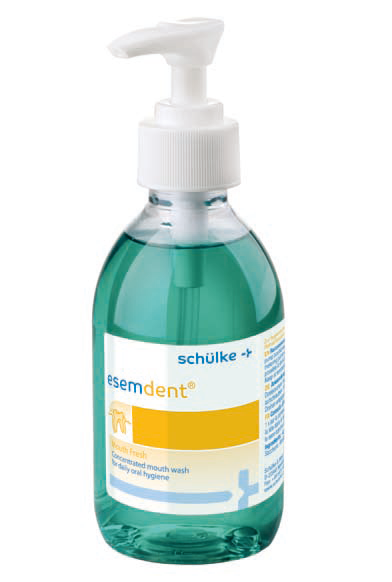 ESMEDENT MOUTHWASH
Application


1 stroke per mouth rinse cup filled with water.

For this purpose, hold the mouth rinse cup under the dosing.

Pump on the bottle and press the pump once.
ADAPTED FROM www.schuelke.com  Last Accesed ON 27TH AUGUST.(15)
CHLOROHEXIDINE
                HISTORY




  It was developed in 1940s by imperial chemical industries, England.



  Plaque inhibition by Chlorhexidine was first investigated in 1969 (Shroeder 1969) but definitive study was performed by Loe & Schiott(1970).(16)



  The study showed that rinsing for 60 secs twice/day with 10 ml 0.2% (20 mg dose) inhibited the re-growth & development of gingivitis.
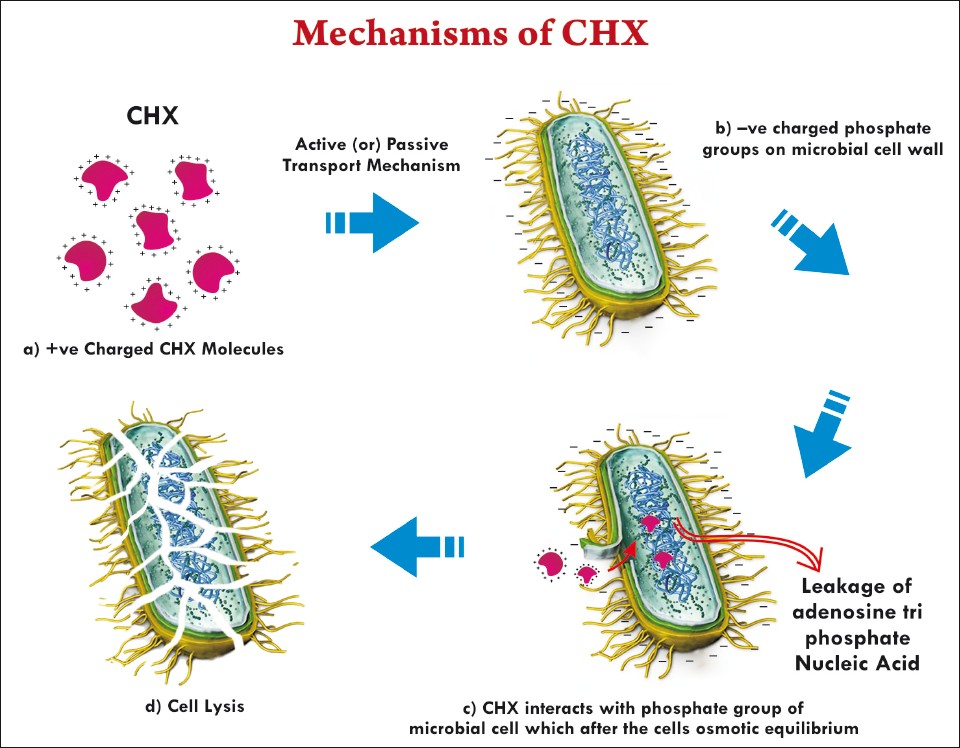 The digluconate of chlorhexidine (1:6-Di 4 –chlorophenyl-diguanidohexane) is a synthectic antimicrobial drug which is effective in-vitro against both gram-positive and gram-negative bacteria .


Its mechanism of action is due mainly to rupture of the bacterial cell wall and precipitation of the cytoplasm contents
SUBSTANTIVITY



At physiological PH, Chlorhexidine is large dicationic molecule and has ability to adsorb onto negatively charged surface .


As it is adsorbed to oral surfaces and slowly released in active form it is substantive.

Molecules bound to salivary proteins will be released within 8-12 hours in active form. 

Weak concentrations can be recovered after 24 hours.
HIGH CONCENTRATION. – Bactericidal
	
LOW CONCENTRATION – Bacteriostatic(17)





PIN CUSHION EFFECT 


1 charge end interact with tooth and other remains available to initiate the interaction with bacterial membrane as microorganism approaches the tooth surface.(18)
CHLORHEXIDINE PRODUCTS
MOUTHRINSES

As aqueous solution of 0.2 %



SPRAYS
0.1 % & 0.2% Chlorhexidine in sprays 


TOOTHPASTE
1% Chlorhexidine toothpaste for the prevention of plaque & gingivitis.(19)
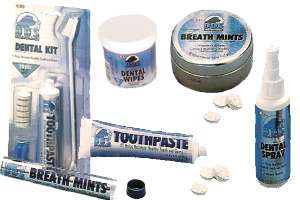 CHLOROHEXDINE PRODUCTS
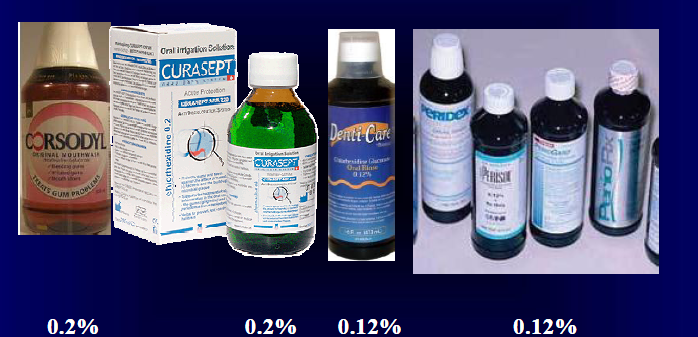 ADVERSE EFFECT OF CHLOREXIDINE




The common adverse effect associated with Chlorhexidine are.

Brownish staining of teeth on restoration.


 Hypersensitivity to Chlorhexidine has reported.

Stenosis of the Parotid duct .(19)
ENZYMES


Enzymes have been used as active agent in antiplaque preparations, due to basic fact that they would be able to breakdown already formed matrix of plaque and calculus.(20)
Example-MUCINASE
LIPASE
AMYLASE
LACTOPEROXIDASE
AMYLOGLUCOSIDASE AND GLUCOSE OXIDASE
  


These are enzymes that are claimed to  reduce plaque, gingivitis and dental caries. 


Their mechanism of action is by activating the  antibacterial lactoperoxidase-thiocyanate system in saliva Amyloxglucosidase and glucoseoxidase can degrade starch and glucose to H2 O2. 


The released peroxides will react  with thiocyanate-ion present in saliva, converting it to hypothiocyanate, which can inhibit  bacterial growth.(21)
TRICLOSAN



 It is Phenol derivation which has been included in mouth rinses and also available in tooth paste form. 

 It is synthetic, non-ionic & is used as a topical antimicrobial agent. And more effective in combination with zinc citrate.(22)


It has a broad spectrum of activity against gram positive & negative bacteria.
MECHANISM OF ACTION


1.Act on microbial cytoplasmic membrane

2.Leakage of cellular constituents

3.Bacteriolysis

It was observed that triclosan can delay plaque maturation & also inhibits formation of prostaglandin’s & leuko trienes 

At high concentrations, triclosan acts as a biocide with multiple cytoplasmic and membrane targets.(23)


At the lower concentrations  triclosan appears bacteriostatic, and it is seen to target bacteria primarily by inhibiting fatty acid synthesis
EFFICACY OF CHEMICAL PLAQUE AGENTS
RELATED STUDIES
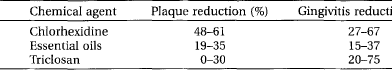 Adapted  from LG DePaola et al. Chemotherapeutic inhibition of supragingival dental plaque and gingivitis development. 
J Clin Periodontol ;1989:16: 311-315(24).
DENTIFRICES:-

	According to the American Dental Association Council on Dental therapeutics “ A dentifrice is a substance used with a toothbrush for the purpose of cleaning the accessible surface of the teeth”.(25)


	Webster described the term dentifrice as derived as derived from dens [tooth] and fricare [to rub].
INGREDIENTS 



Detergents create the foaming action ,aiding in the retention of toothpaste within the mouth. Sodium lauryl sulfate is a detergent used in nearly all toothpastes to clean the surface of the teeth by acting as such a foaming agent. Detergents loosen food particles and other debris and aid in the movement of the abrasive across the gums and teeth surface. 

An abrasive typically consists of hard, very fine insoluble particles that act as scrubbing agents to remove stains and plaque as well as polish teeth. Example.Calcium carbonate
Humectants 
Humectants provide toothpaste texture as well as moisture retention properties. Glycerin, sorbitol, and water are common humectants. 

Thickening Agents
Thickeners also help create the texture of toothpaste and include agents such as carrageenan, cellulose gum, and xanthan gum. 

Taste Enhancers
Flavoring agents and sweeteners (e.g., sodium saccharin) improve the taste of toothpaste, while coloring agents (e.g., titanium dioxide, white color) .
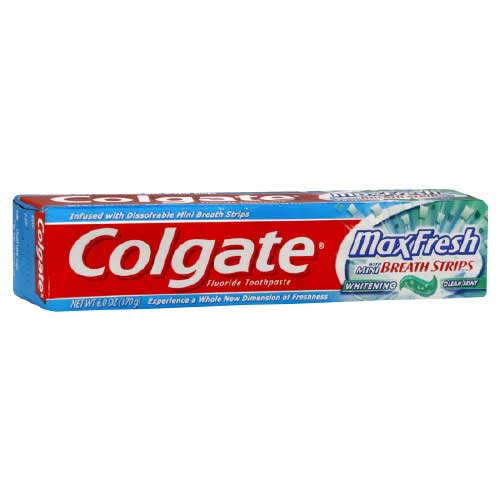 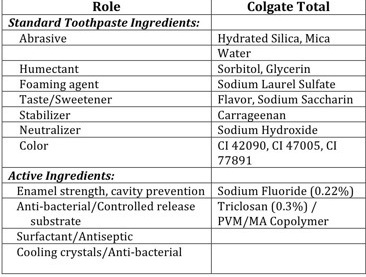 RELATED STUDIES

AIM- To assess the efficacy of dentifrice containing 


A.(0.3% triclosan/ 2.0% PVM/MA copolymer/ 0.243% sodium fluoride)

 for controlling established gingivitis and supragingival plaque  to that of a dentifrice containing 

B.(0.454% stannous fluoride,  sodium hexametaphosphate

Instructions were given to Brush their teeth twice daily (morning and evening) for one minute 



CONCLUSION

The overall results showed that  that a dentifrice containing 0.3% triclosan/2.0% PVM/MA copolymer/0.243% sodium fluoride is efficacious for the control of established gingivitis and supragingival plaque as compared to a regular fluoride dentifrice.(26)
MOUTHWASH


A mouthwash may be recommended to treat infection, reduce  inflammation, relieve pain, reduce halitosis or to deliver  fluoride locally for caries prevention.


Recommending  particular mouthwashes should take into consideration the  patient's ability to perform good oral hygiene practices  (27)

The condition of their teeth,  gingiva and oral mucosa.


 The proven efficacy of the  mouthwash and its potential adverse effects
AGENTS USED FOR MOUTHWASH/MOUTHRINSE




   Chlorhexidine

   Povidone-iodine containing mouthwashes

   Cetylpyridinium chloride, sodium benzoate  and Triclosan

   Oxygenating agents

   Sodium bicarbonate

   Fluoride-containing mouthwashes
MOUTHRINSES/MOUTHWASHES
IDEAL PROPERTIES OF MOUTH RINSES



Antimicrobial spectrum appropriate for site of application.

Exhibit selective activity for some essential microbial biochemical reactions that is not a reaction of the host.

Rapidly effective.

Bactericidal instead of bacteriostatic 

Be stable & not inactivated by body fluids or infectious exudates

 Should not induce hypersensitivity with repeated applications

 Have residual effect after each use

 Reasonable cost .(28)
AVAILABLE MOUTHWASHES AVALIABLE IN INDIA
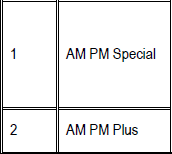 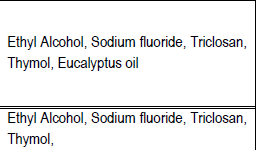 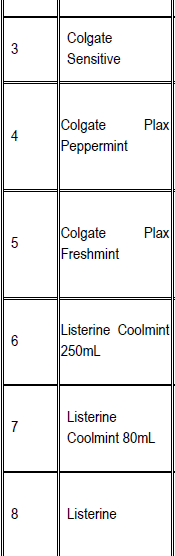 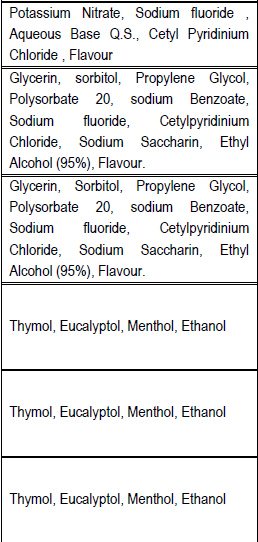 ADAPTED FROM- Kesavarao Teki et al  Composition Analysis of the Oral Care products available in Indian market Part II:: Mouthwashes IJARPB, 2012; 2 (3): 338-347.(29)
ORAL IRRIGATION


Purpose of an oral irrigator



Reduction of gingivitis & bleeding
Reduction or alteration of subgingival dental biofilm
Subgingival delivery of antimicrobial agents
CLASSFICATION

Power driven-  WATER JET
Non-power driven
Non-powered driven irrigators attach to household water supply:

Faucet
Shower
ORAL  IRRIGATORS

Oral irrigators deliver a pulsating stream of water or chemical agent through a nozzle to the teeth and gingiva.

Oral irrigation can be applied at home by the patient or in the dental office. 
.
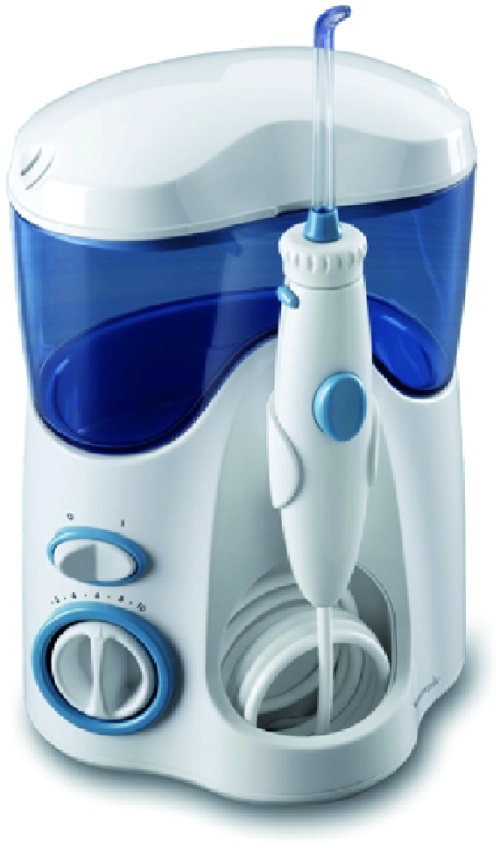 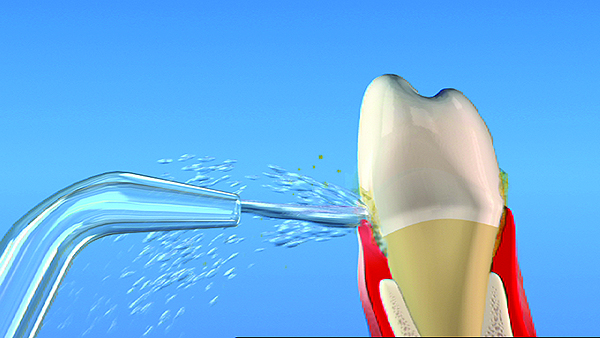 SUPRAGINGIVAL IRRIGATION 


Supragingival is usually performed once or twice daily by the patient as an adjunct to toothbrushing and flossing. 

The irrigator's nozzle should be positioned at some distance from the gingival margin and the jet stream lined perpendicular to the long axis of the teeth to achieve optimal subgingival penetration of an irrigant.

Irrigation pressures of 540 kPa to 620 kPa (80 psi to 90 psi) can be tolerated without adverse effects.(30)
SUBGINGIVAL IRRIGATION




To penetrate the periodontal pocket near its base by rubber tip nozzles are positioned at the gingival margin  or blunted cannulas with an end or side port are inserted into the periodontal pocket.


Ejection site pressures at the opening of various tip designs have been
demonstrated to range from 0.7 kPa to 35 kPa (0.1 psi to 5 psi) and were lowest in side port systems . 


Care should be taken not to block the opening of the canula to prevent excessive pressure buildup. 


To bring the irrigant into contact with all root surfaces, scaling and root planing should precede subgingival irrigation, and irrigation should be
performed circumferentially
RELATED STUDIES


J Clin Periodontol.1985 Sep;12(8):630-8. Braatz L et al.(31)

106 sites probing pocket depths 7 mm .

14 patients were treated with plaque control .

 Sites in each patient were either irrigated with 2% chlorhexidine or left as non-irrigated controls. 

Irrigation immediately followed root planing was done.

Results at 24 weeks demonstrated that bleeding scores decreased from 91% to 9%.

Probing pocket depths decreased from 7.5 to 4.5 mm
Probing attachment levels gained 1.1 to 1.4 mm.
DIFFERENT BRANDS OF ORAL
IRRIGATIONS



 Waterpik Ultra Dental Water Jet.

 Panasonic EW1270AC Portable Oral Irrigator.

 Oral Breeze—(non-power).

 Hydro Floss Oral Irrigator.

 Glacier Floss Dental Magnetic Oral Irrigator.
DIFFERENT TYPES OF TIPS USED FOR IRRIGATION
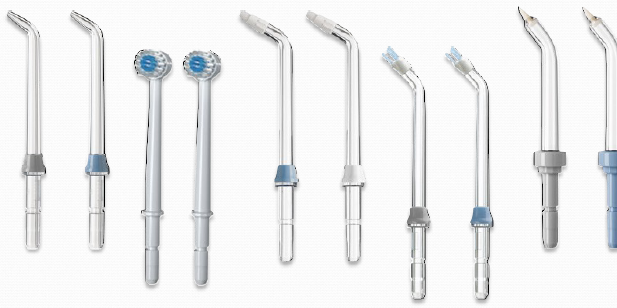 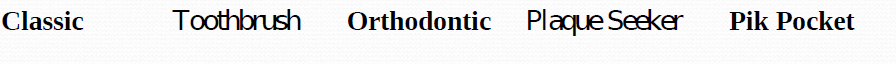 ADAPTED FROM :Bashkar S, Cutright DE, Gross A, et al. Water jet devices in dental practice. J Periodontol. 1971;42(10):658-664.(32)
CHEMICAL PLAQUE CONTROL AND IMPLANTS
Felo A   et al

To evaluate the effect of irrigation in Patients with peri implant maintenance  

1.0.06% chlorhexidine (PerioGard) (CHX) using a powered oral irrigator (Water Pik) 
2.special subgingival irrigating tip (Pik Pocket Subgingival Tip) compared to rinsing with 0.12% chlorhexidine gluconate once daily.

Modified Gingival Index (MGI), Plaque Index (PI), Bleeding Index (BI), and Calculus Index (CI). Also, a Stain Index (SI) was measured at 3 months.

The rinse group showed a non significant (P > 0.05) increase from baseline in CI and a non significant decrease in PI. Intergroup comparisons showed that CHX irrigation produced statistically significantly greater reductions than CHX rinsing in the PI, MGI, and SI.

The results of this study suggest that use of diluted 0.06% CHX when used in a powered irrigator may be a valuable adjunct to oral health in patients with implants.(33)
CONCLUSION

	
Mechanical plaque control methods remain to be a primary preventive method to control dental diseases and it should not be replaced by chemical control.



Chemical agents are especially useful in :

     1. Mentally/ Physically handicapped individuals.
     2. Patients who have undergone surgical procedures it is used post – operatively.
     3.Individuals with defective host defence mechanism
REFRENCES
1.Who Refrence 1978

2. Michael G. Newman, Henry Takei, Perry R. Klokkevold, Fermin A. Carranza, Carranza's Clinical Period ontology. Elsevier( Saunders )10th edition.Page no 98.

3. MAN.LOE H, THEILADE E, JENSEN SB EXPERIMENTAL GINGIVITIS IN J Periodontol 1965 May-Jun;36:177-87.

4. RC, Schroeder HE. Pathogenesis of inflammatory periodontal disease. A summary of current work.. Lab Invest1976 Mar;34(3):235-49.

5. P Kolenbrander et al .Oral multispecies biofilm development and the key role of cell–cell distance.Nature Reviews Microbiology 8:471-480  2010
REFRENCES
6. Beiswanger BB, Doyle PM, Jackson RD, Mallatt ME, Mau M, Bollmer BW, et al. The clinical effect of dentifrices containing stabilized stannous fluoride on plaque formation and gingivitis—a six-month study with ad libitum brushing. Journal of Clinical Dentistry Dent 1995;6:46–53.

7. Christopher T Walsh.Prospects for new antibiotics: a molecule-centered perspective.The Journal of Antibiotics (2014) 67, 7–22; 2013

8. P. Gilbert and L.E. Moore.Cationic antiseptics: diversity of action under a common epithet.Journal of Applied Microbiology Volume 99, Issue 4, pages 703–715.

9. Addy et al Chlorhexidine digluconate–an agent for chemical plaque  control and prevention of gingival inflammation: 
     J Periodont res 1986;  21:16 74-8
REFRENCES
10. Pharmacology ReCap 2.0 for×Bachelor of Dentistry Students. Dr. J. G. Buch.4TH EDITION.PAGE NO 78

11.Joyston-Bechals. Chemical agents in control of dental plaque in dentistry. J Clin periodontol. 1993;20:49-53. 

12. NAYAK Textbook Of Periodontology And Oral Implantology  2010 page 96

13. WHO Model List of EssentialMedicines". World Health Organization. October 2013. Retrieved 22 April 2014.
REFRENCES
14. Otten MP, Busscher HJ, van der Mei HC, van HoogmAcute and substantive action of antimicrobial toothpastes and mouthrinses on oral biofilm in vitro.
     Eur J Oral Sci. 2011 Apr;119(2):151-5. 


15. Available at www.schuelke.com.last accesed on 27 th august.2014.

16. SCHROEDER H E: Formation and Inhibition of Dental Calculus.  Hans Huber, Berlin, pp 145–172 (1969).5th EDITION

17. Mary Ellen Davey,George A. Chlorohexidine O'toole Microbiol Mol Biol Rev. Dec 2000; 64(4): 847–867.
REFRENCES
18. Jenkins S, Addy M, Newcombe R. The effects of a chlorhexidine toothpaste on the development of plaque, gingivitis and tooth staining. J Clin Periodontol. 1993 Jan;20(1):59-62.

   19. R Aly,H I Maibach.Comparative study on the antimicrobial effect of 0.5% chlorhexidine gluconate and 70% isopropyl alcohol on the normal flora of hands.Mar 1979; 37(3): 610–613.

20. Addy M,Moran JM, Clinical indications for the use of chemical adjuncts to plaque control, Periodontol 2000, 1997 Oct;15:52-54.
REFRENCES
21. E L Thomas et alAntibacterial activity of hydrogen peroxide and the lactoperoxidase-hydrogen peroxide-thiocyanate system against oral streptococci. Infect Immun. Feb 1994; 62(2): 529–535.

22.Grossman E, Meckel A, Isaacs R, Ferretti G, Sturzenberger O, Bollmer B, et al. A clinical comparison of antibacterial mouthrinses: effects of chlorhexidine, phenolics, and sanguinarine on dental plaque and gingivitis. Journal of periodontology. 1989;60(8):435-40.

23. Russell AD (May 2004). "Whither triclosan ? . J. Antimicrob. Chemother. 53 (5): 693–5.
REFRENCES
24. Adapted  from LG DePaola et al. Chemotherapeutic inhibition of supragingival dental plaque and gingivitis development. 
     J Clin Periodontol ;1989:16: 311-315


25.Vinay Kumar Srivastav. Modern Peiadtric dentistry.5th edition.JP.Page no 67

26. Singh S, Chaknis P, DeVizio W.A clinical investigation of the efficacy of three commercially available dentifrices for controlling established gingivitis and supragingival plaque J Clin Dent. 2010;21(4):105-10.

27.S.Robensen.All Mouthwash. Australian prescriber.2012:32(6).23-39
REFRENCES
28. Aneja KR, Joshi R, Sharma C. The antimicrobial potential of ten often used mouthwashes against four dentalcaries pathogens. Jundishapur J Microbiol. 2010; 3(1): 15-27.

29. Kesavarao Teki et al  Composition Analysis of the Oral Care products available in Indian market Part II:: Mouthwashes IJARPB, 2012; 2 (3): 338-347

30. Braun RE, Ciancio SG: Subgingival delivery by an oral irrigation device. J Periodontol 1992; 63:469.

31. Braatz L, Garrett S, Claffey N, Egelberg J. Antimicrobial irrigation of deep pockets to supplement non-surgical periodontal therapy. II. Daily irrigation J Clin Periodontol. 1985 Sep;12(8):630-8.
REFRENCES
32. Bashkar S, Cutright DE, Gross A, et al. Water jet devices in dental practice. J Periodontol. 1971;42(10):658-664.

33. Felo A, Shibly O, Ciancio SG, Lauciello FR, Ho A.Effects of subgingival chlorhexidine irrigation on peri-implant maintenance. Am J Dent.1997 Apr;10(2):107-10